Многоликий архитектурный облик Петербурга
Подготовила: учитель истории и культуры СПб ГБОУ школы 471 Воробьева М.Н.
Во второй половине 19 века в Петербурге строили в основном доходные дома, а также общественные здания: вокзалы, банки, промышленные предприятия, бани, электростанции, водопроводные станции.
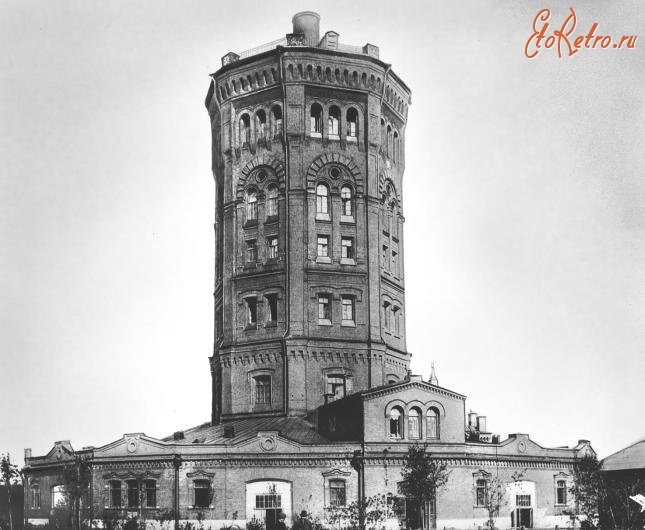 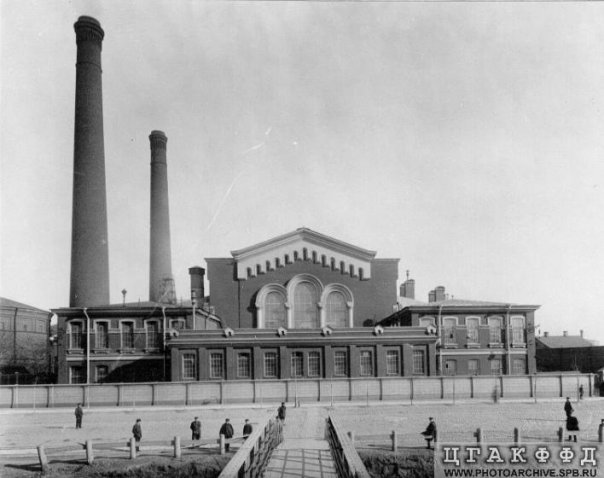 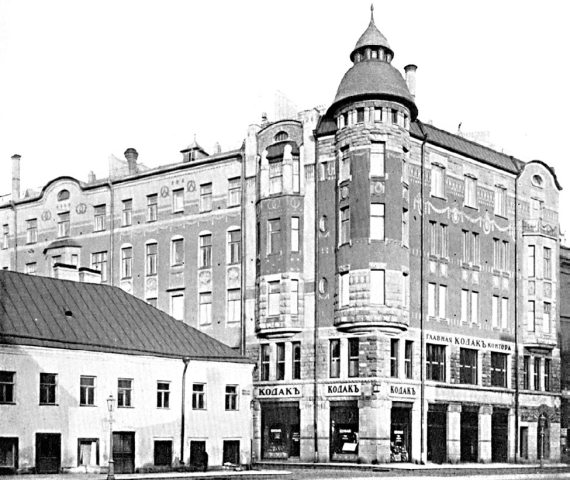 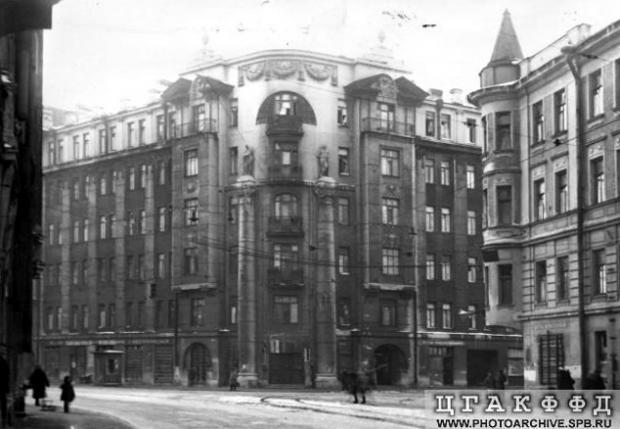 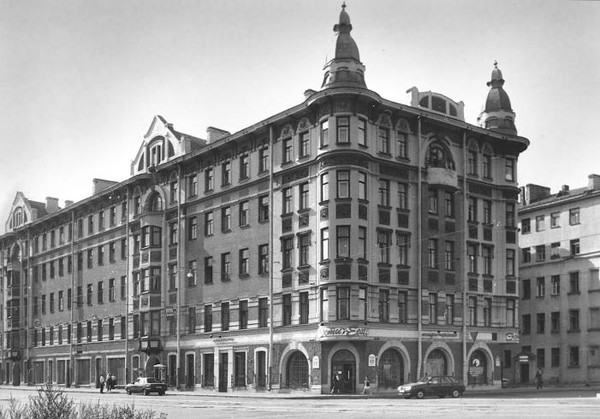 Какие технические новинки того времени использовались при возведении зданий?
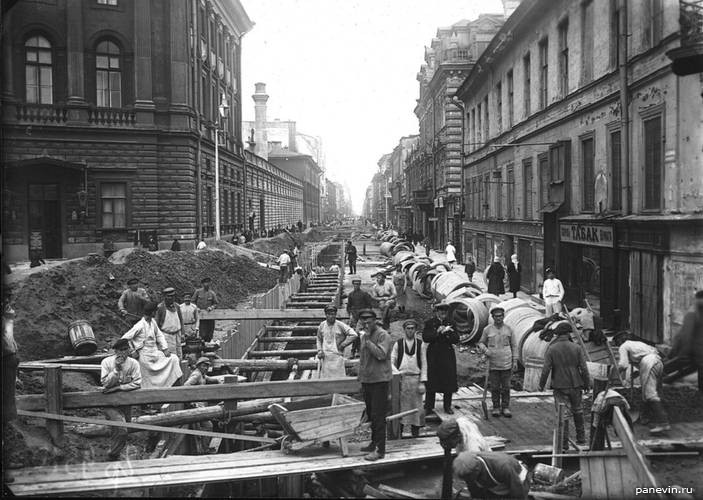 Металлические конструкции: балки для межэтажных соединений, металлические стропила для крыш, каркасы для огромных оконных пролетов.
Применялись железобетонные конструкции
Производство строительных материалов достигло совершенства
В институте гражданских инженеров начали готовить архитекторов-инженеров
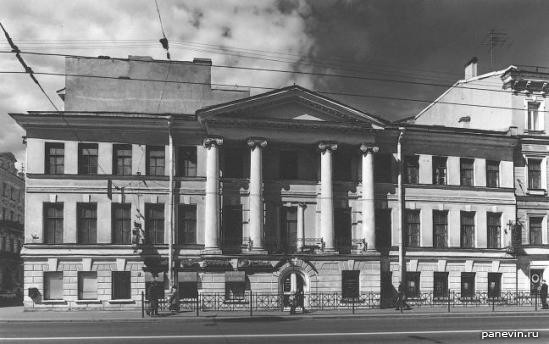 В начале XX века отменен запрет строить здания выше Зимнего дворца.
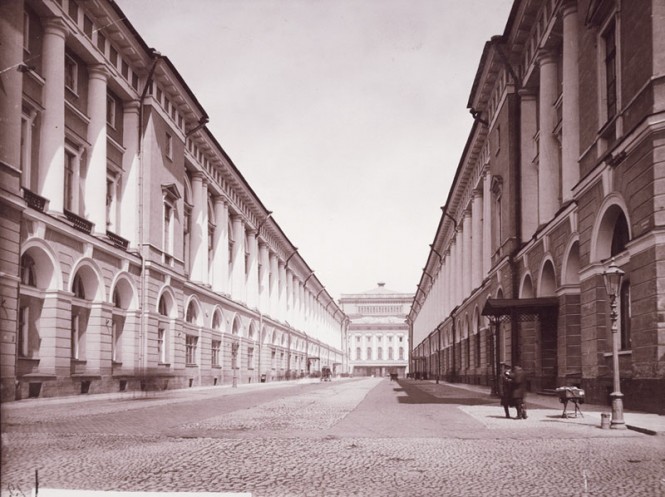 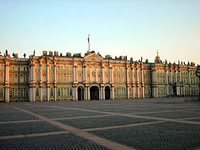 Традиция, согласно которой ширина улиц определялась высотой дома была нарушена
Брандмауэр
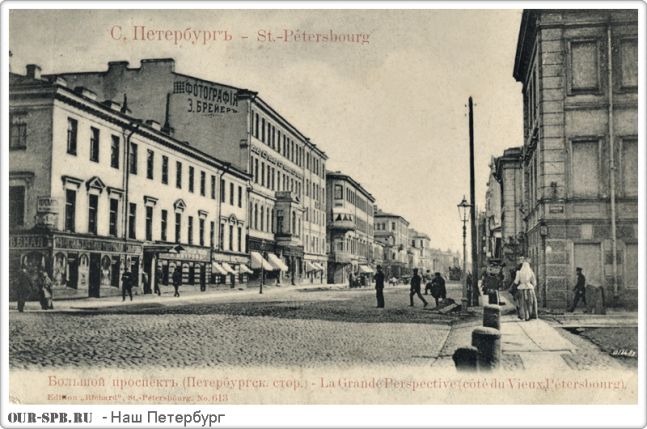 Эклектика
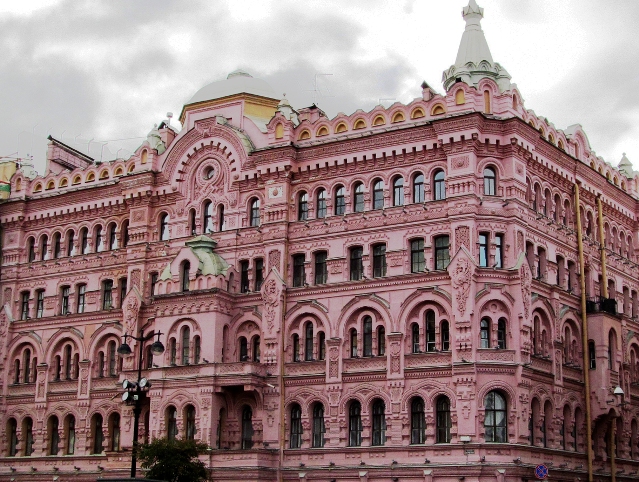 При проектировании  здания архитектор выбирал из огромного мирового архитектурного наследия  натболее подходящие, по его мнению, декоративные, архитектурные элементы
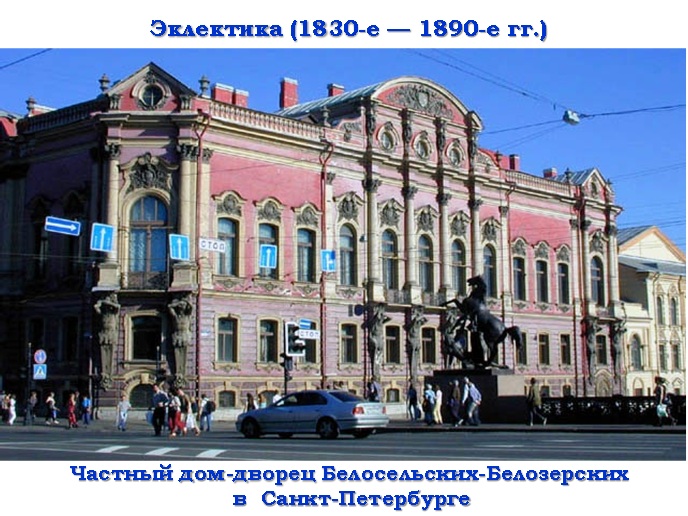 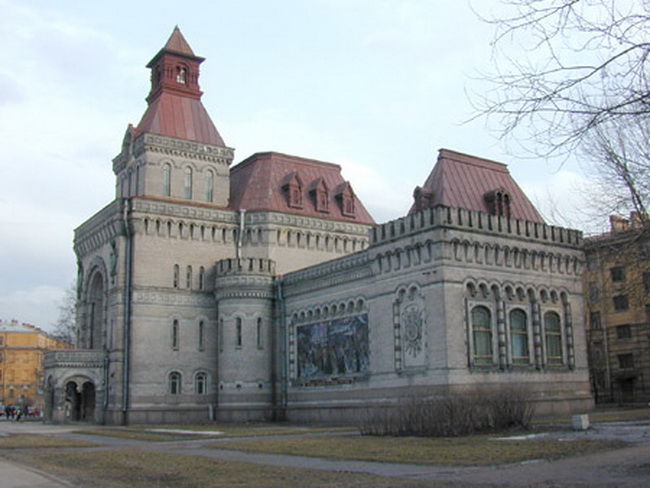 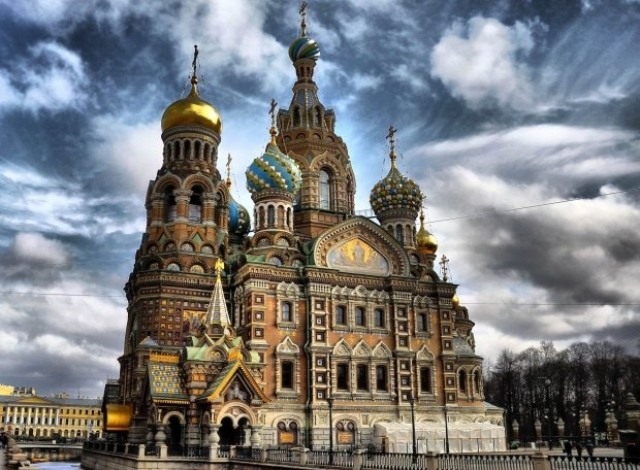 Использование новых материалов и технологий позволяло сделать  необычной планировку здания, создать новый, необычный фасад
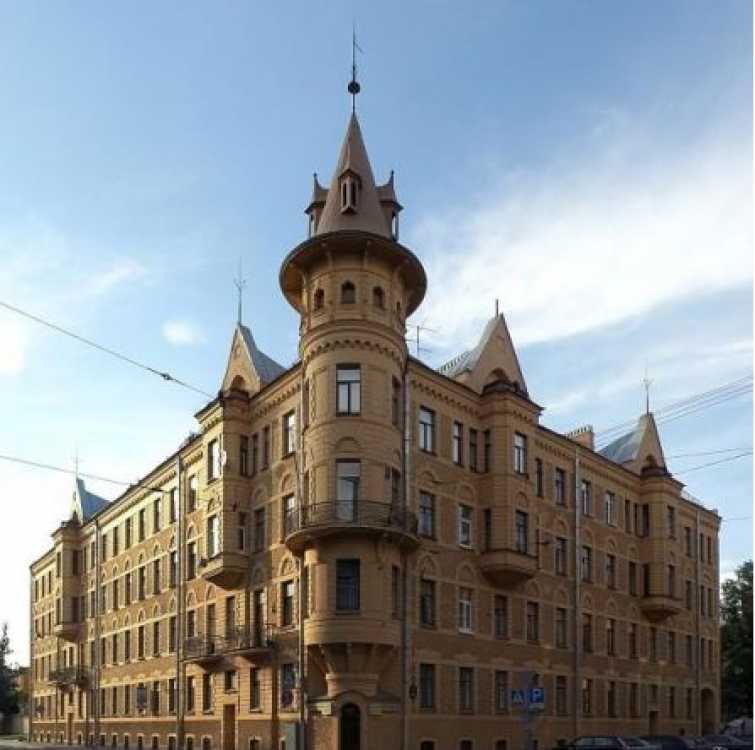 Модерн
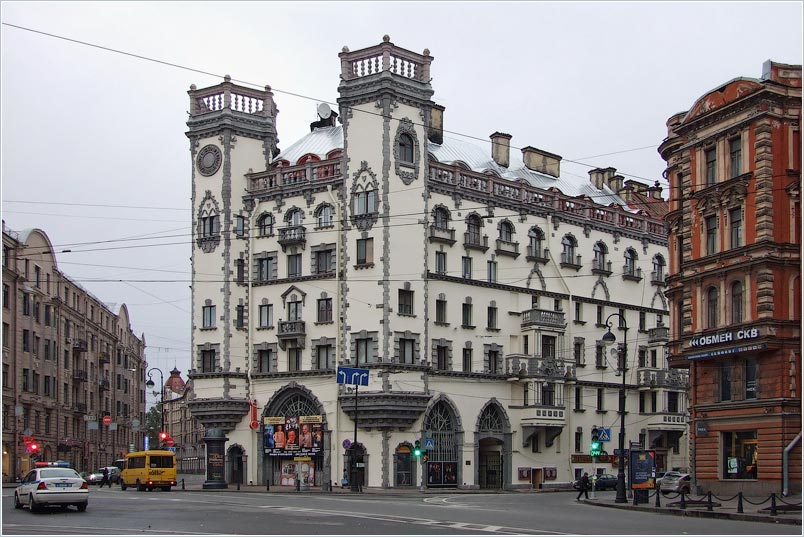 Новейший, современный
Особенности стиля:
Особая свободная планировка здания, отсутствие симметрии
Особые конструкции и материалы
«сдержанная элегантность» облика, стилизация декоративного убранства
эркер
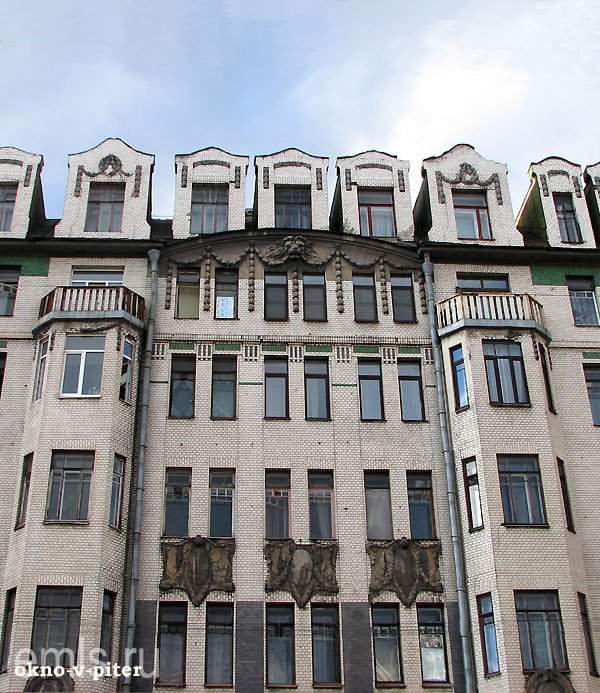 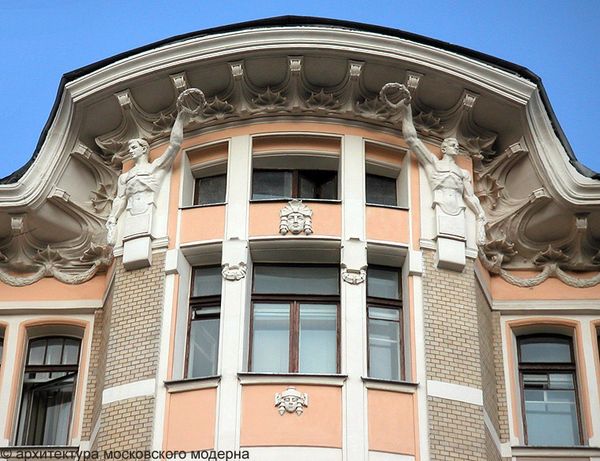 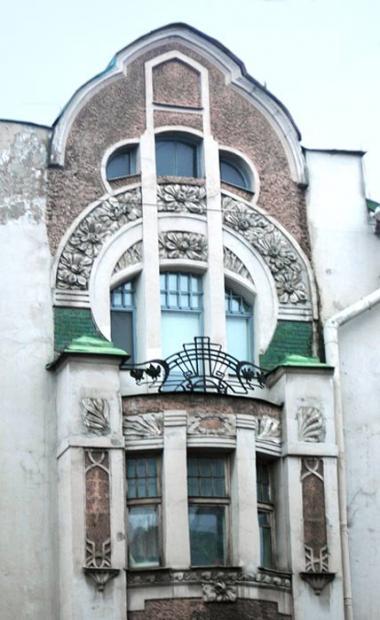 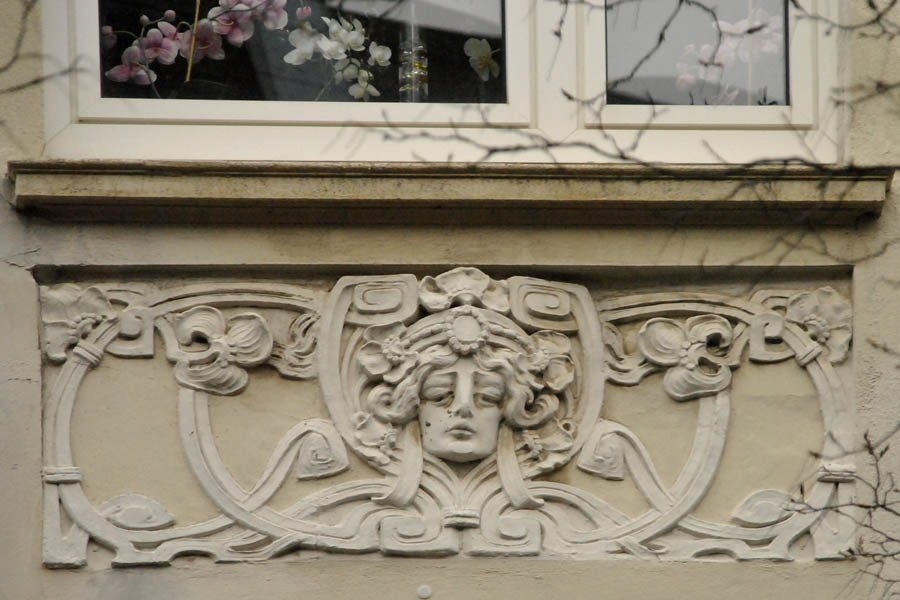 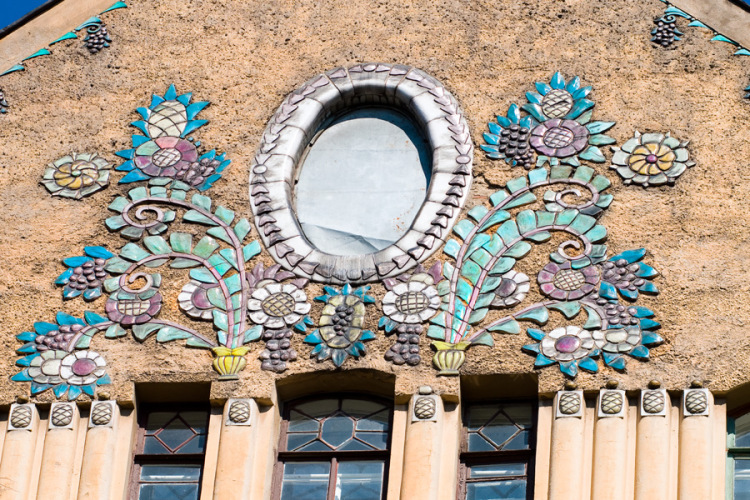 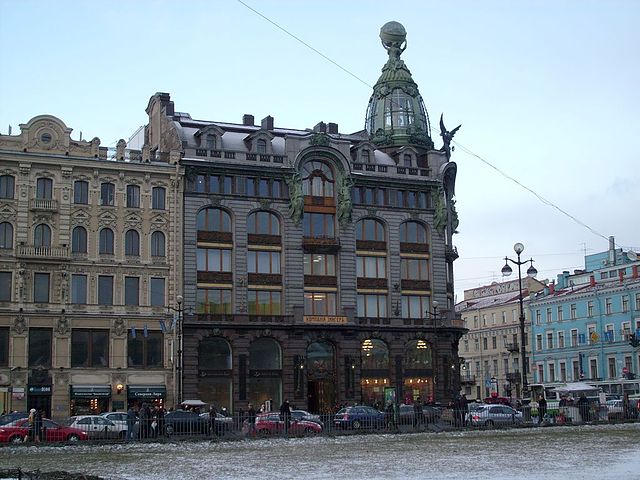 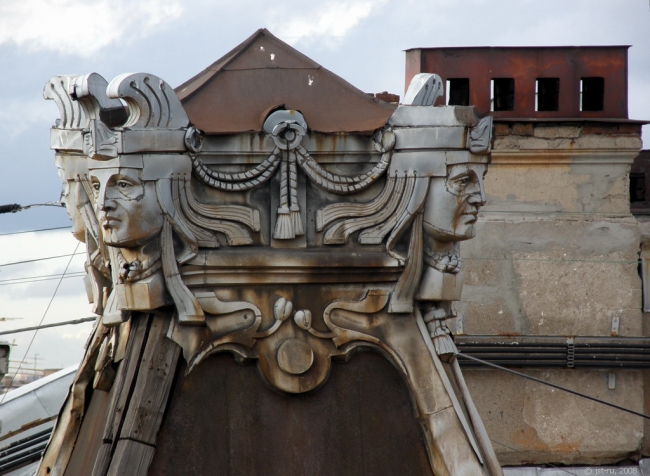 Ф.И.Линдваль
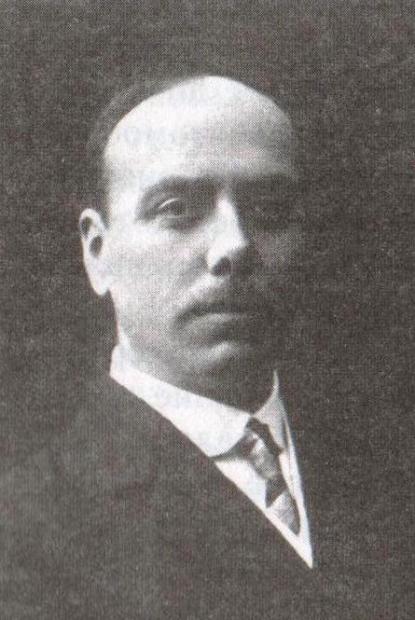 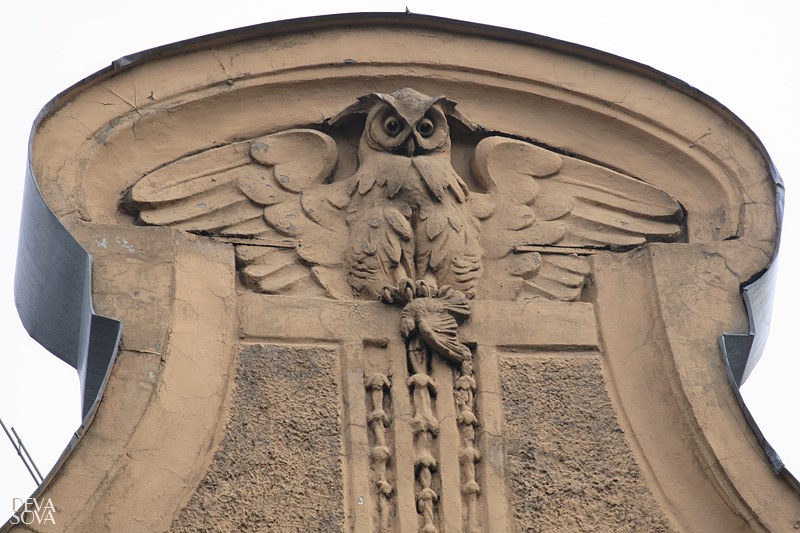 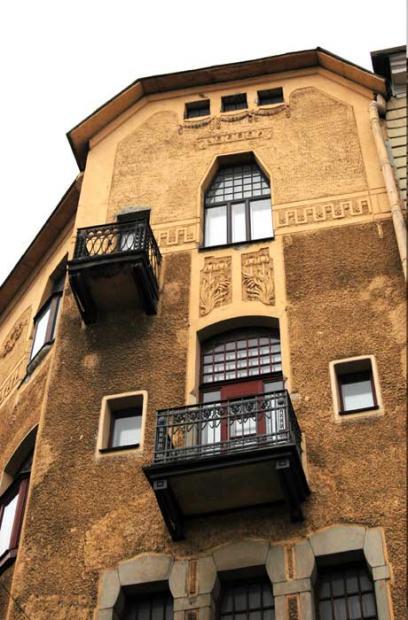 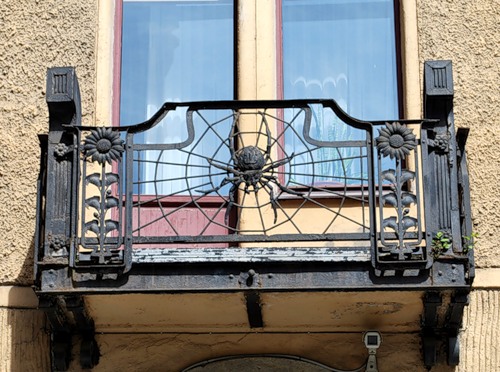 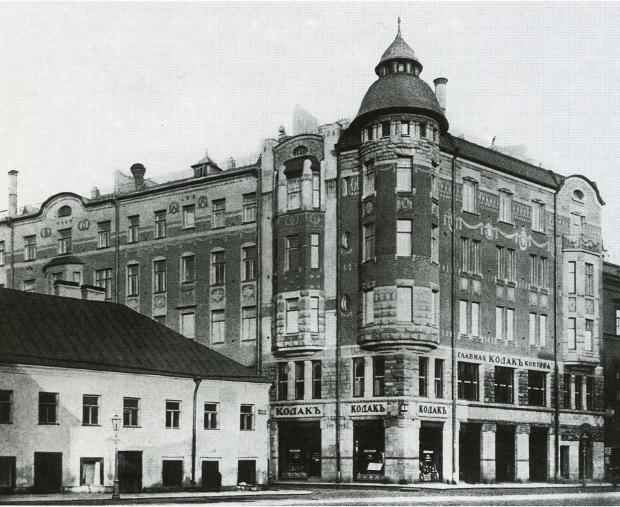